虚拟天文台与天文信息学2020年学术年会嘉宾论坛
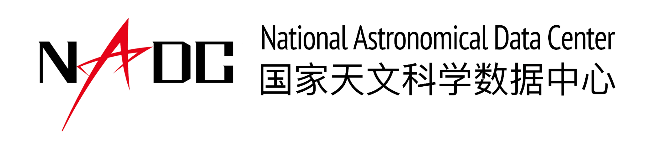 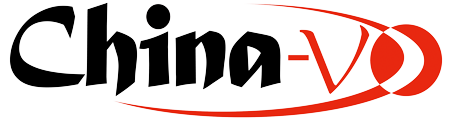 数据驱动的科普教育与产业化
主持：李珊珊
嘉宾：乔翠兰、朱文白、曹晨、邱虹云、闫正洲
数据驱动的科普教育本身是一种科普教育的理念，旨在通过挖掘科学数据的科普教育价值，利用新的技术、方法、手段和模式开展科普教育活动。
产业化是指某种产业在市场经济条件下，以行业需求为导向，以实现效益为目标，依靠专业服务和质量管理，形成的系列化和品牌化的经营方式和组织形式。